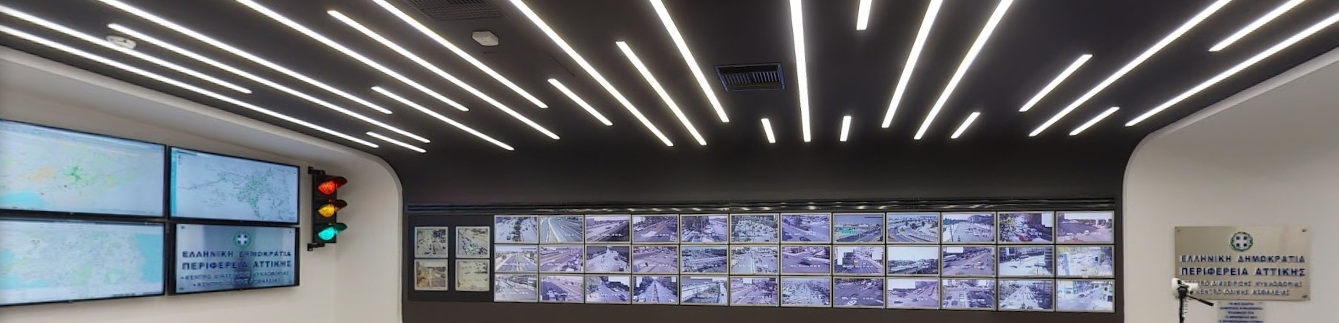 Περιφέρεια Αττικής
Κέντρο Διαχείρισης Κυκλοφορίας ΔΙΔΙΜΥ
Κυκλοφοριακά Στοιχεία
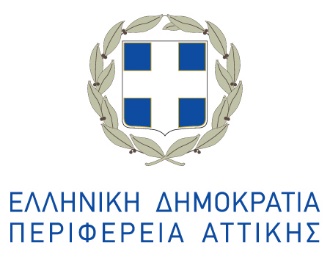 Μείωση στην κυκλοφορία κατά τη διάρκεια του Σαββατοκύριακου
μειωμένη η κυκλοφορία το 			Σαββατοκύριακο
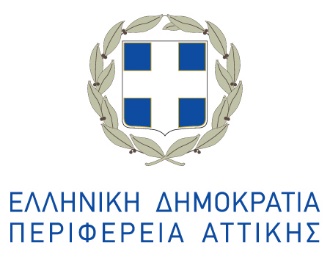 Σε εφαρμογή των οδηγιών                                       του Περιφερειάρχη Αττικής 	            αποτυπώνεται η μείωση της κυκλοφορίας, μετά τα νέα μέτρα περιορισμού της κινητικότητας, σε 15 κεντρικούς οδικούς άξονες από τα στοιχεία που κατέγραψαν οι 1000 αισθητήρες μέτρησης κυκλοφοριακού φόρτου του      Κέντρο Διαχείρισης Κυκλοφορίας της Περιφέρειας Αττικής.
-21,4%
μειωμένη η κυκλοφορία το 			Σαββατοκύριακο
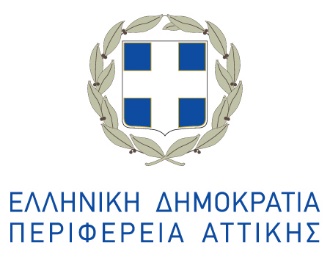 -21,4% 
Μειωμένη παρουσιάζεται η κυκλοφορία το πρώτο Σαββατοκύριακο του Μαρτίου, μετά τον περιορισμό μετακίνησης στα όρια του Δήμου, συγκριτικά με το τελευταίο Σαββατοκύριακο του Φεβρουαρίου
Οι οδικές αρτηρίες που καταγράφεται η μεγαλύτερη μείωση
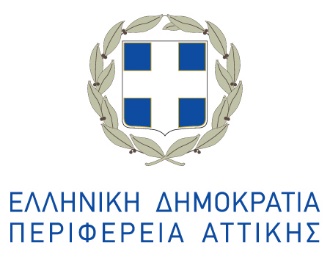 Λ. Ποσειδώνος 	-54,1 % 
Λ.Βουλιαγμένης 	-32,6%
Λ.Συγγρού 	-31,4%
Λ. Κηφισίας  	-26,5%
Λ. Μεσογείων  	-25,4%
Λ. Κηφισού 	-21,5%
Σύγκριση μέσου ωριαίου αριθμού οχημάτων σε 15 οδικές αρτηρίες μεταξύ πρώτου Σαββατοκύριακου του Μαρτίου και τελευταίου του Φεβρουαρίου
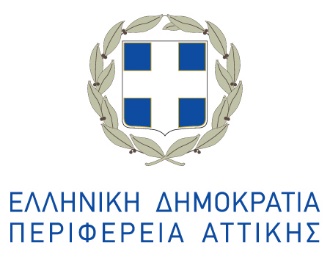